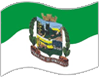 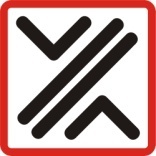 MUNICÍPIO DE IRINEÓPOLIS
VIA 11 CONSULTORIA
AUDIÊNCIA PÚBLICA
                                               
                                                              PLANO DE MOBILIDADE URBANA 
                                          
                                          Revisão 2021
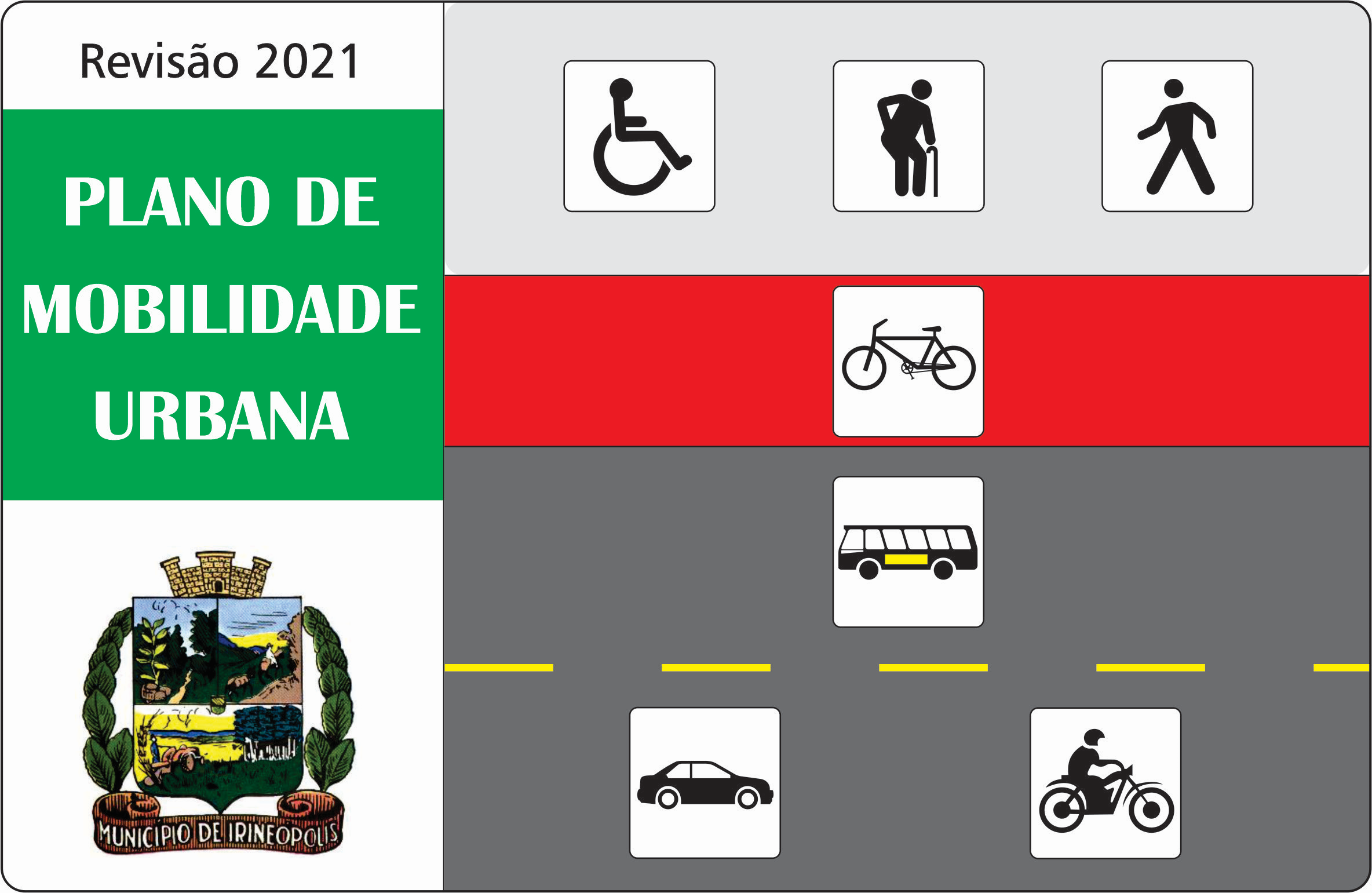 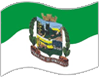 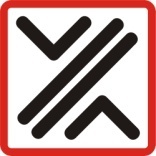 MUNICÍPIO DE IRINEÓPOLIS
VIA 11 CONSULTORIA
DATA: 24 de novembro de 2021 às 17h00min.

LOCAL: Câmara de Vereadores, localizada na Rua Guanabara, 288.

TEMA: Revisão 2021 do Plano de Mobilidade Urbana do município de Irineópolis.

APRESENTAÇÃO TÉCNICA: Eng. Paulo Roberto Vieira e Arq. Eloy Silvestre Kockanny da empresa VIA 11 CONSULTORIA (contratada através do Contrato nº. OS 3341/2021).

Esta revisão de 2021 projeta um horizonte de 10 anos e diretrizes para infraestrutura para um período mais longo.
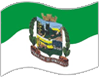 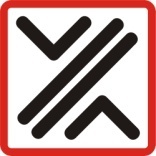 APRESENTAÇÃO
A VIA 11 Consultoria está presente no mercado há mais de 22 anos e durante seus anos de existência, formou e consolidou uma reputação de capacidade técnica, confiabilidade comercial e pontualidade na execução de suas tarefas.

São sócios e responsáveis técnicos pela empresa:
Paulo Roberto Vieira – engenheiro com 50 anos de experiência.
Eloy Silvestre Kockanny – arquiteto e urbanista com 50 anos de experiência.
Além dos sócios Paulo e Eloy, a empresa mantém parceria com uma série de profissionais especialistas em áreas ligadas à mobilidade urbana.

A VIA 11 já atuou em mais de 250 municípios brasileiros desenvolvendo trabalhos ligados à mobilidade urbana.
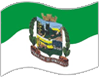 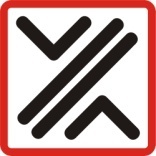 DADOS ESTATÍSTICOS
O município de Irineópolis tem:

População de 11.354 habitantes (projeção IBGE 2021).




 Frota: 7.172 veículos (em outubro / 2021) 
     e crescimento, nos últimos 5 anos, de
     percentual superior ao do estado de
     Santa Catarina (dados DETRAN/SC).
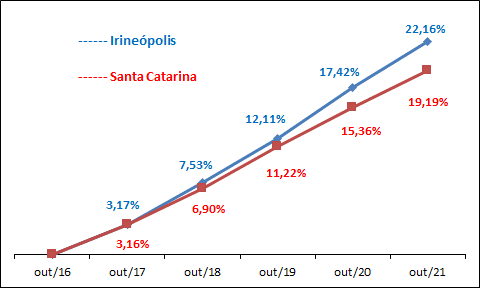 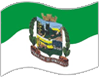 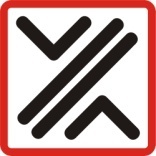 ACESSOS
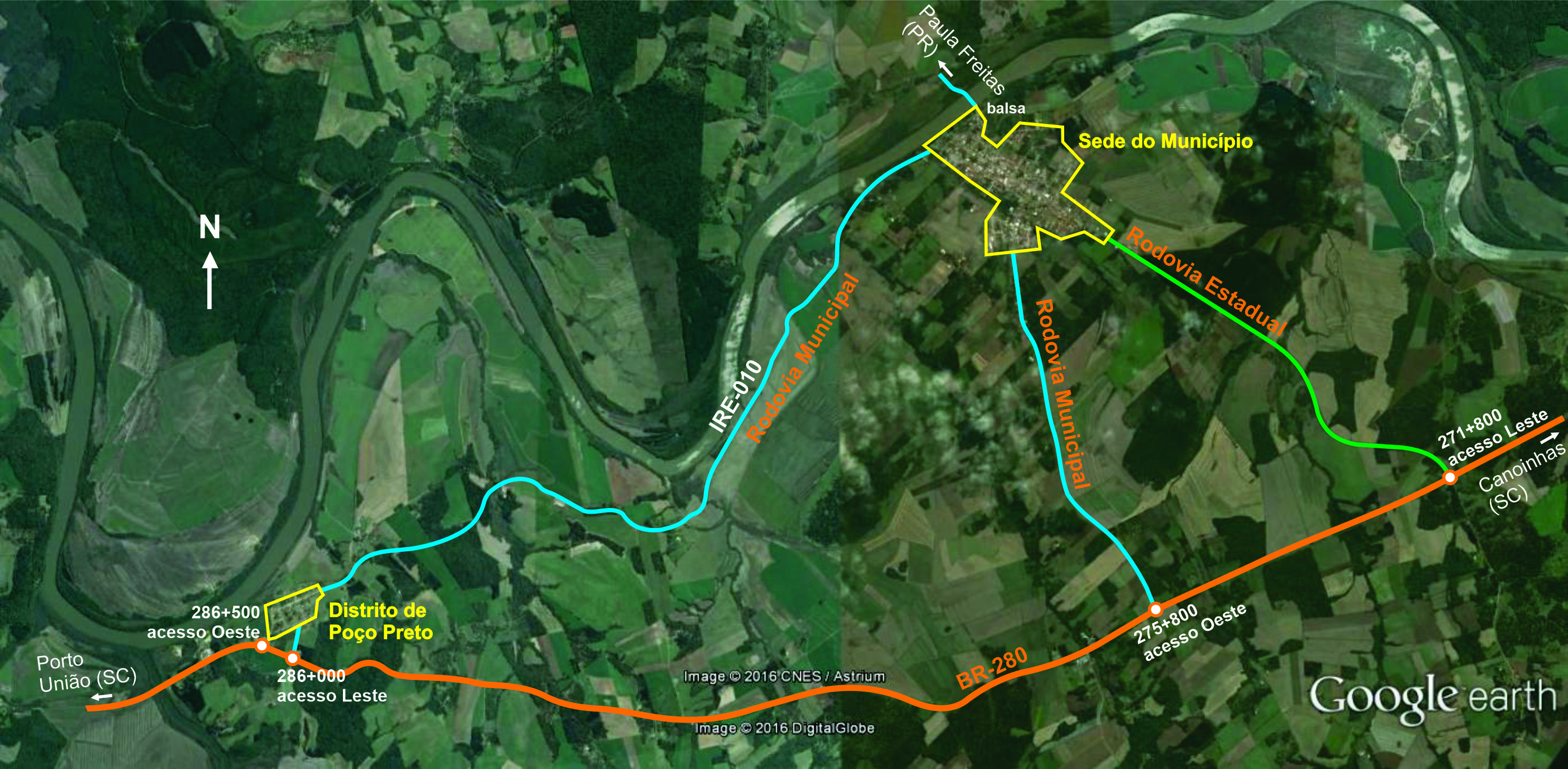 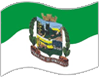 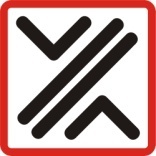 RESPOSTAS DAS PESQUISAS
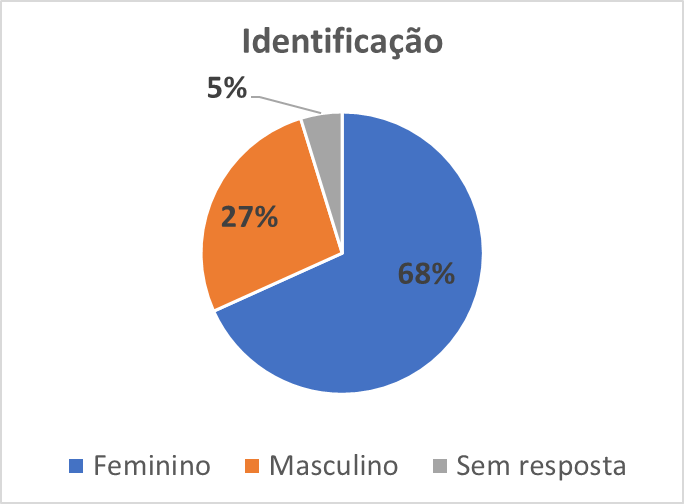 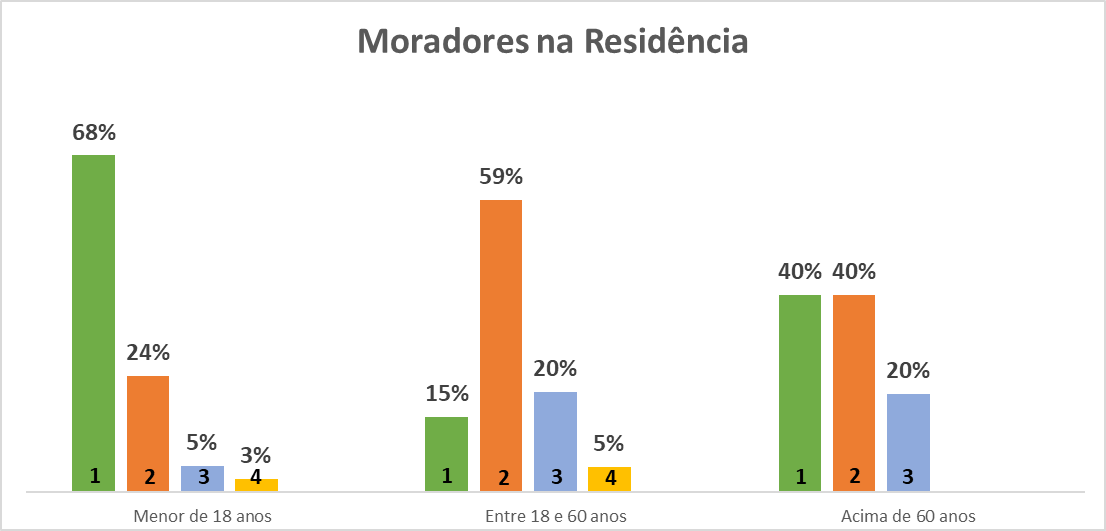 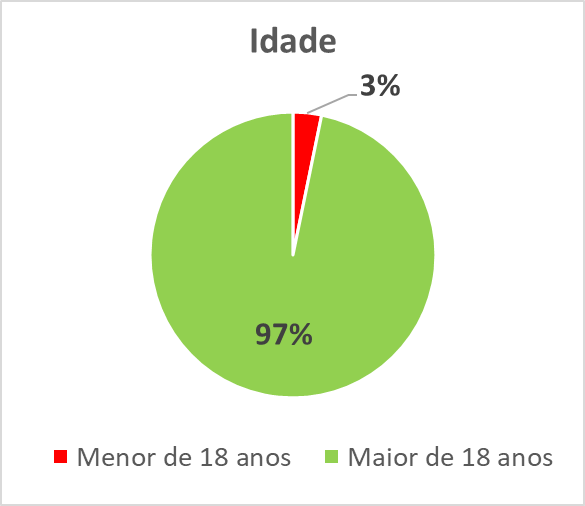 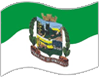 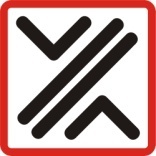 RESPOSTAS DAS PESQUISAS
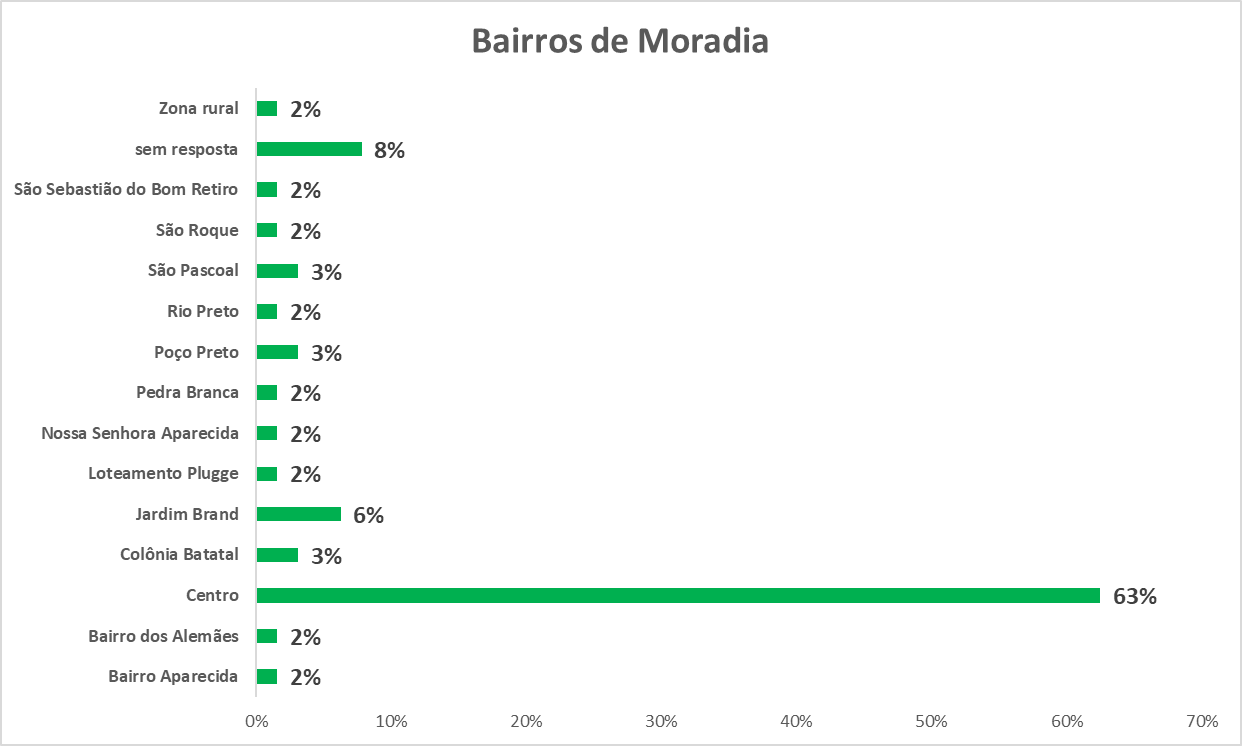 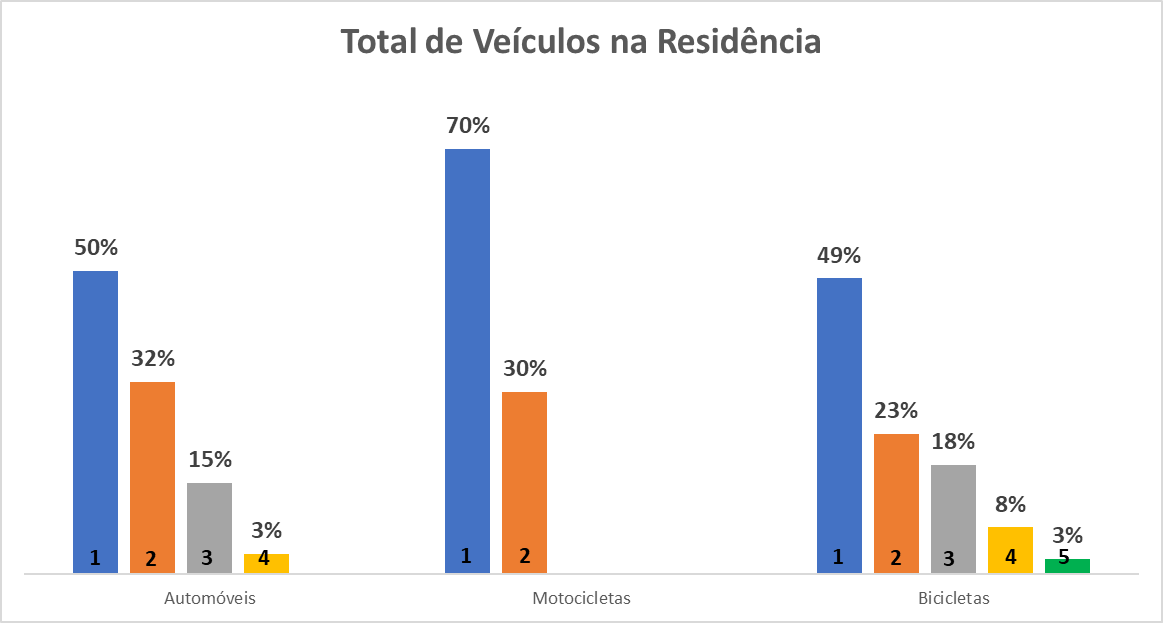 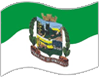 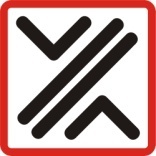 RESPOSTAS DAS PESQUISAS
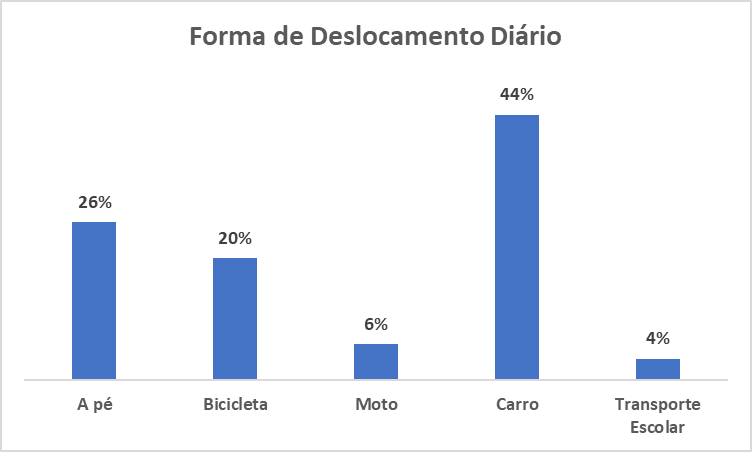 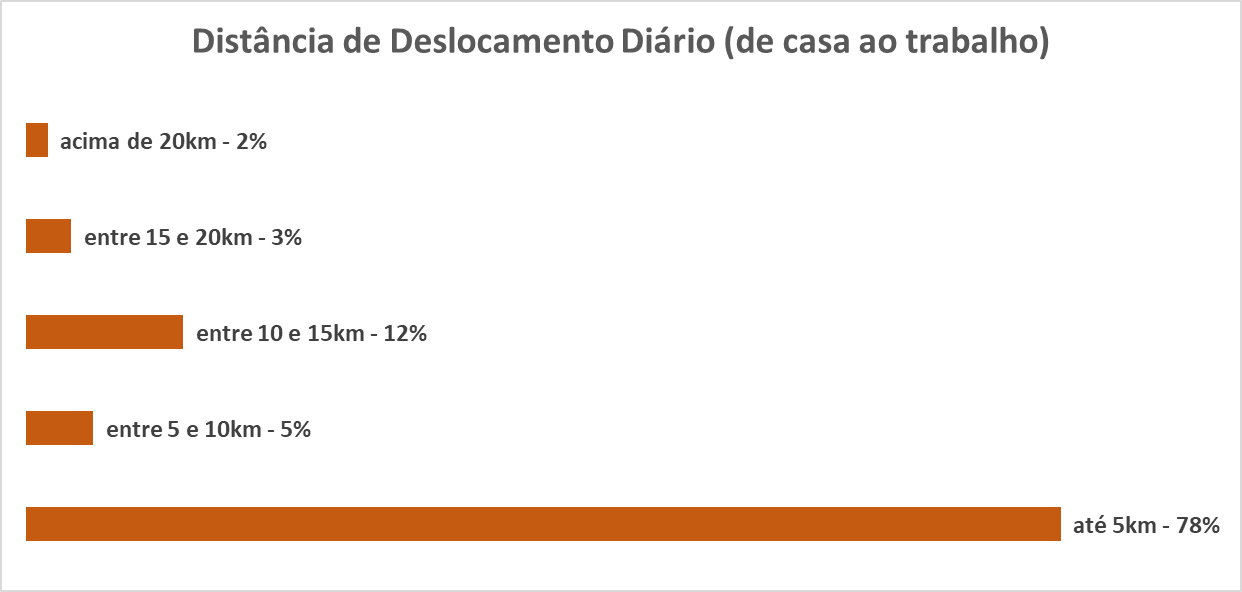 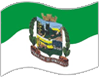 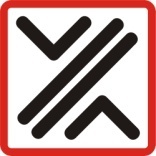 RESPOSTAS DAS PESQUISAS
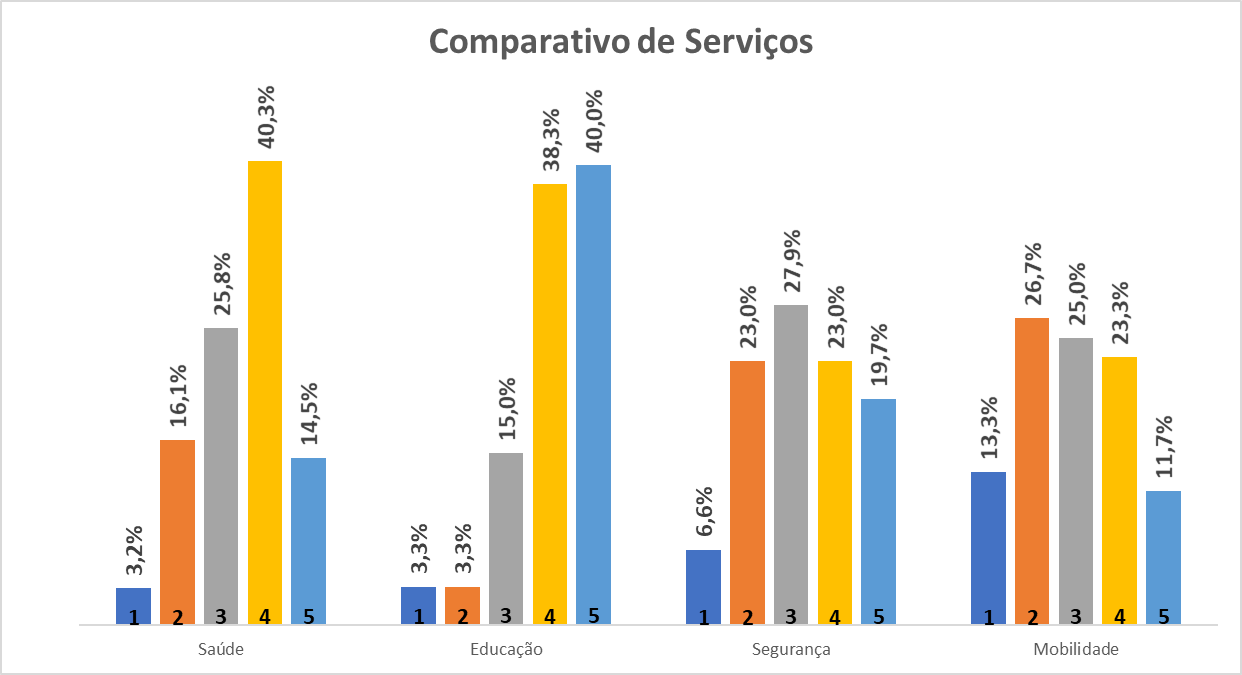 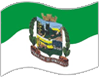 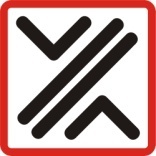 RESPOSTAS DAS PESQUISAS
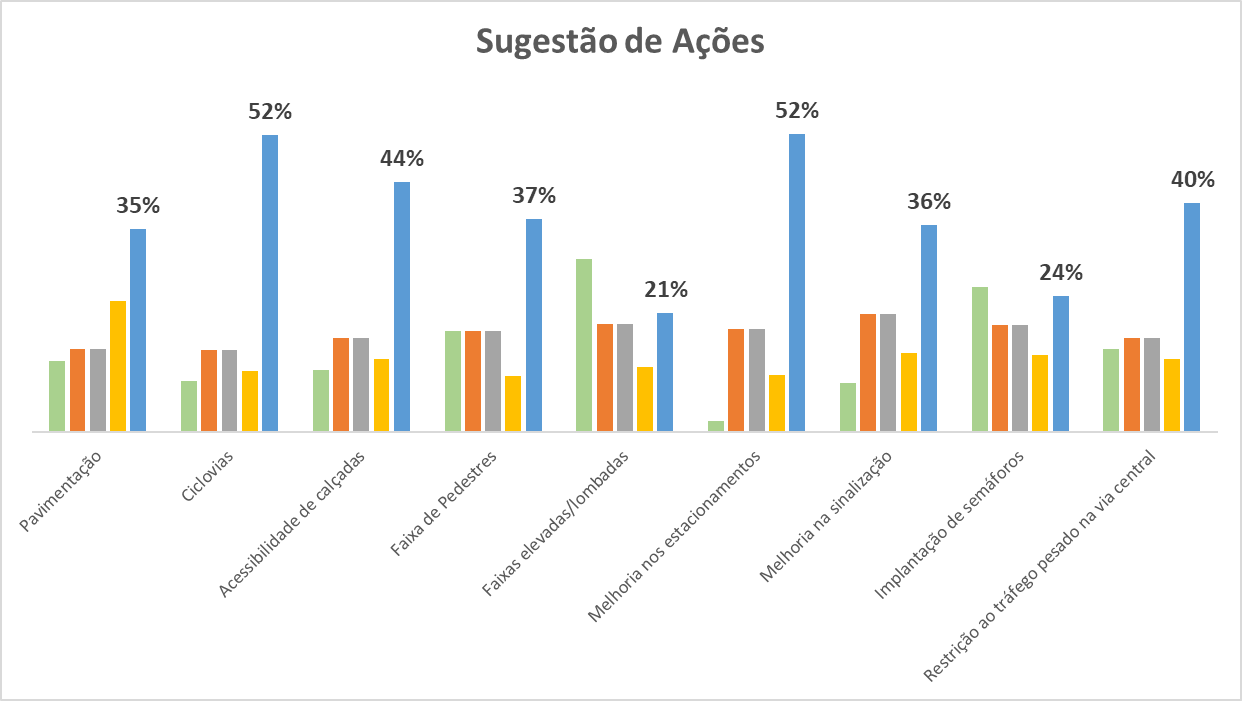 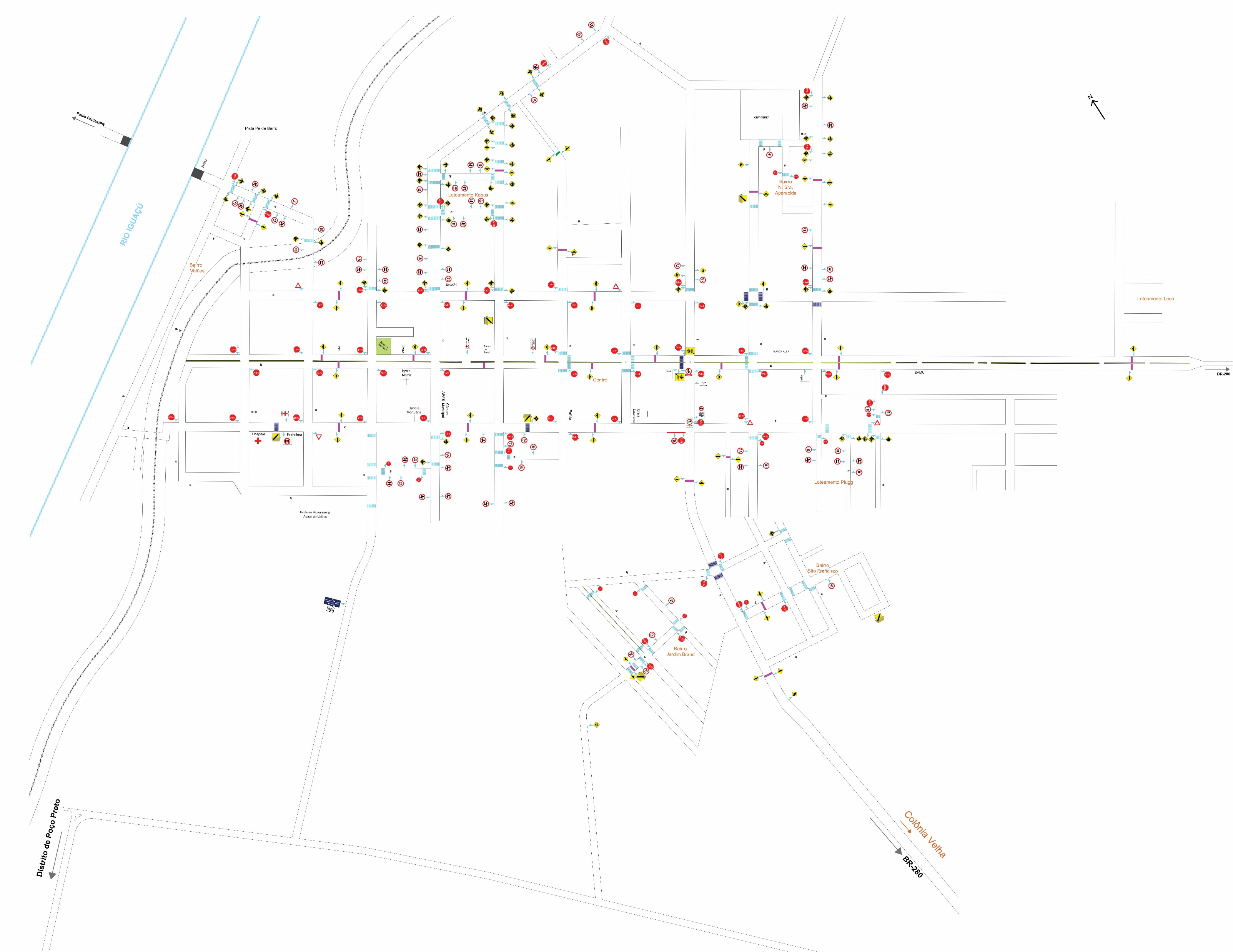 CADASTRO DA SINALIZAÇÃO
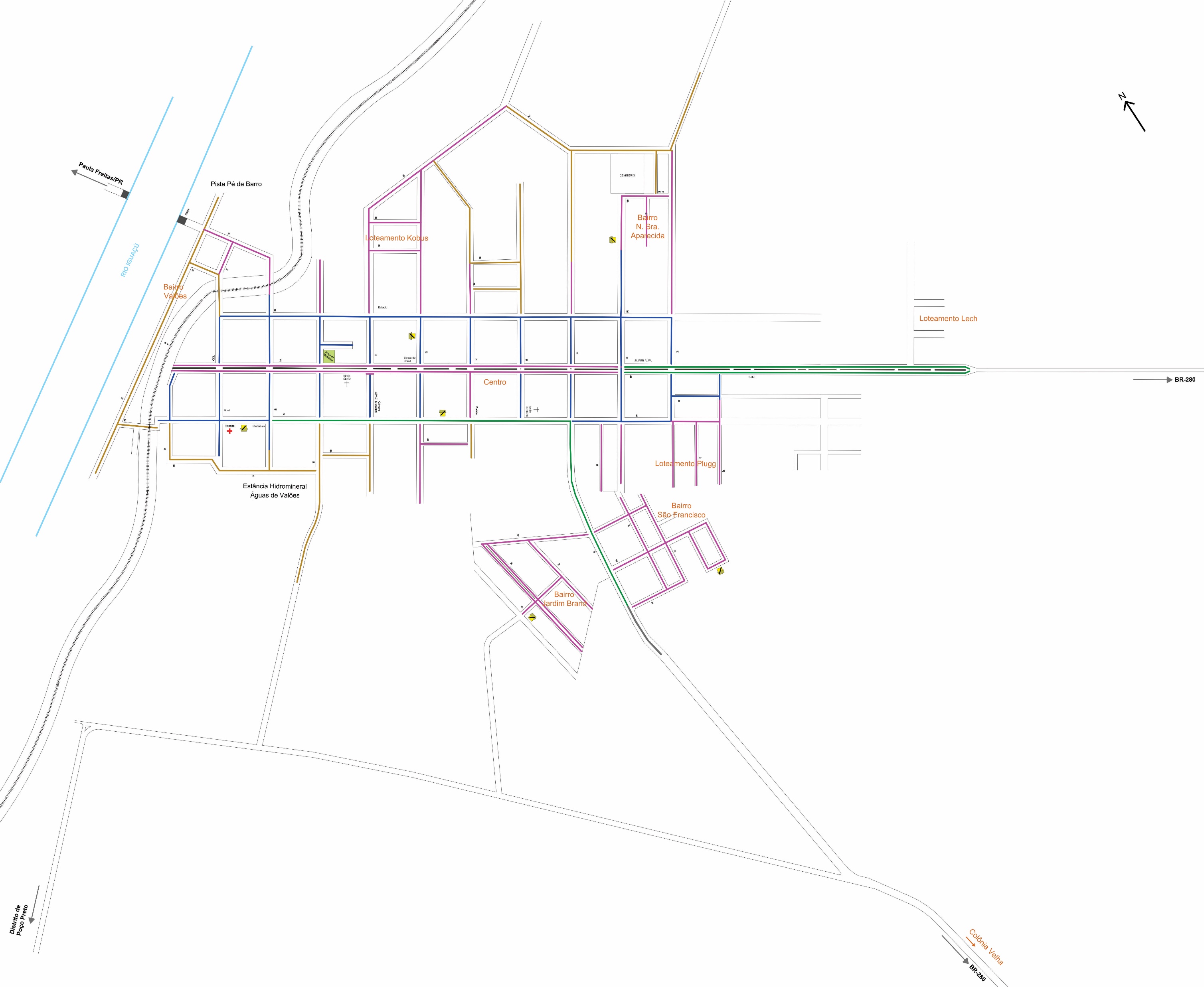 CADASTRO DE PAVIMENTAÇÃO
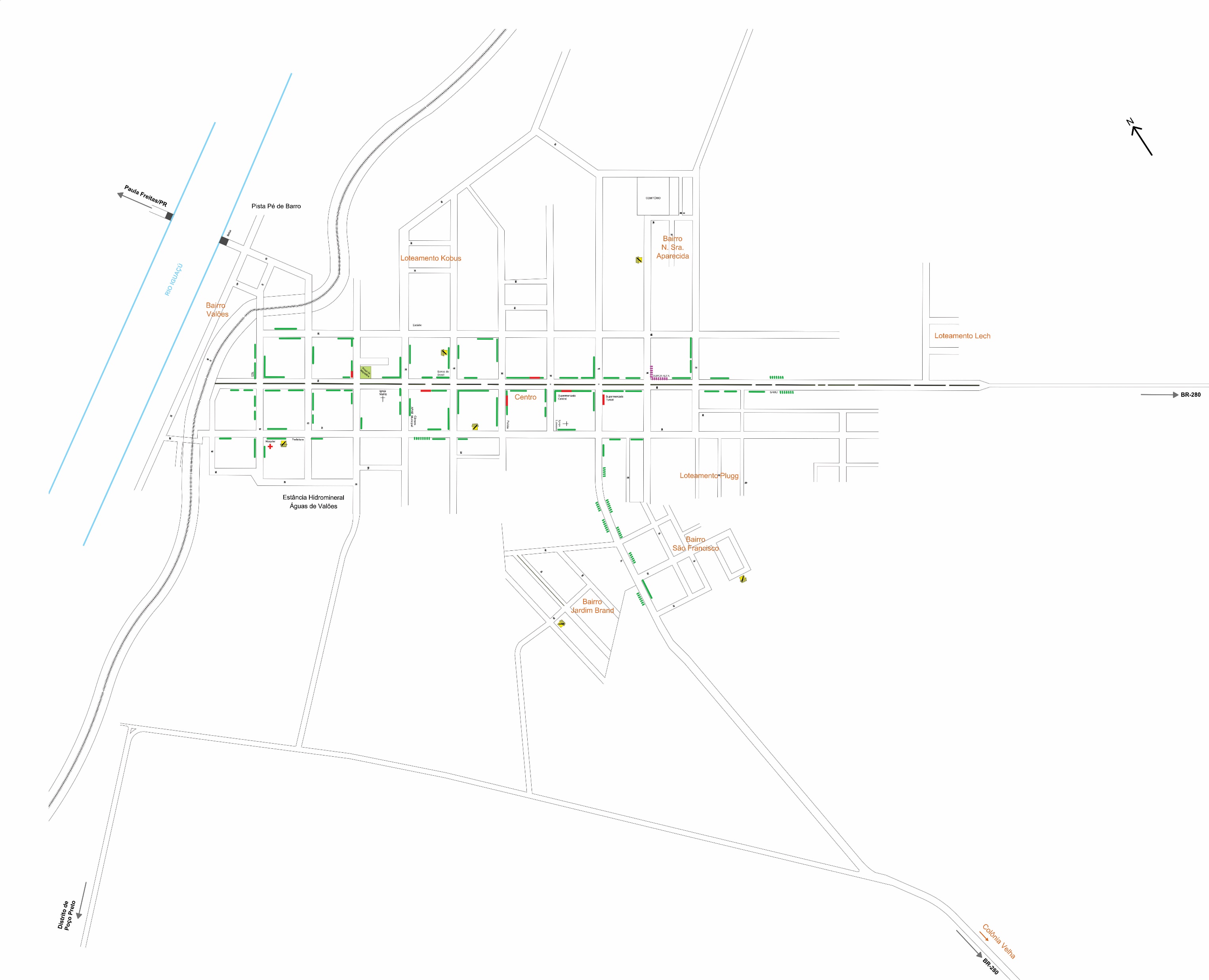 FORMA DE ESTACIONAMENTO
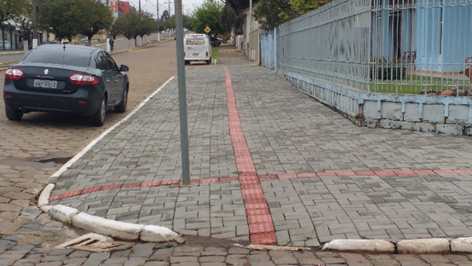 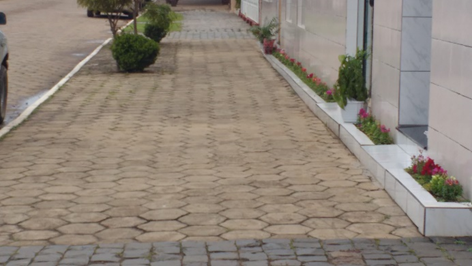 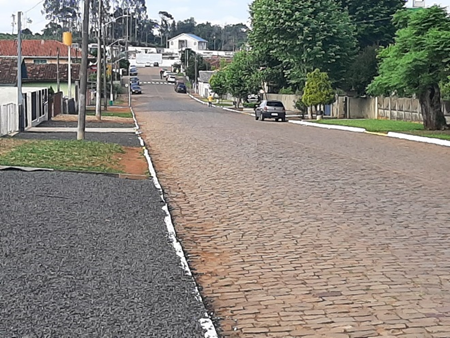 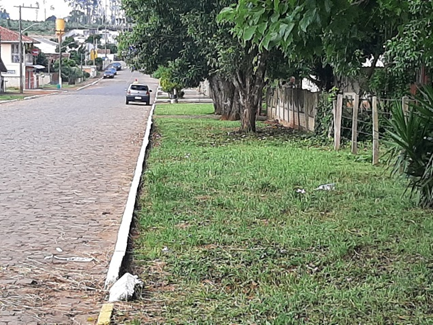 REGISTROS FOTOGRÁFICOS
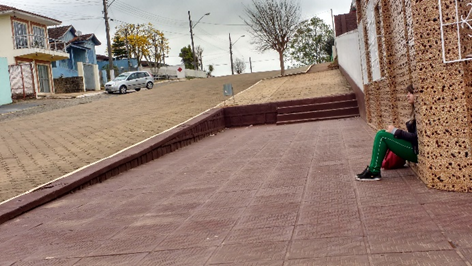 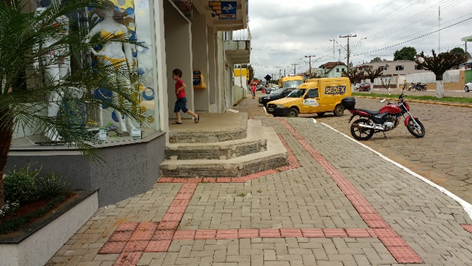 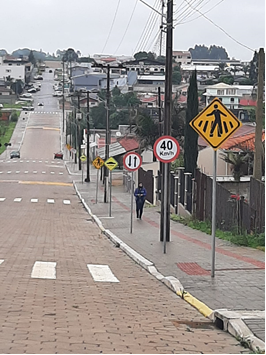 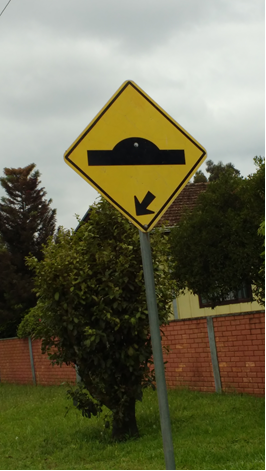 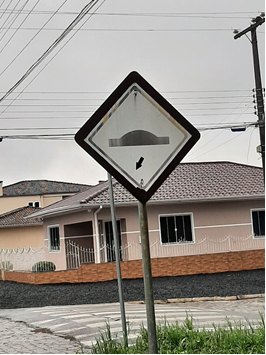 REGISTROS FOTOGRÁFICOS
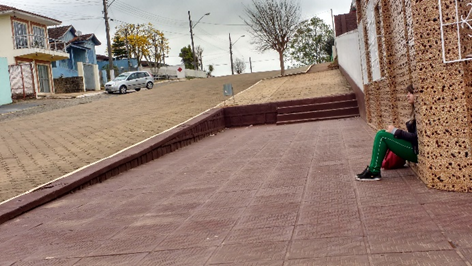 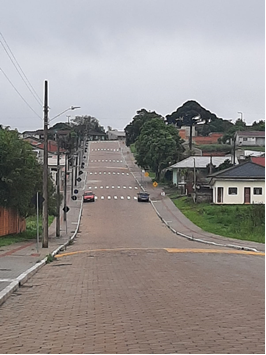 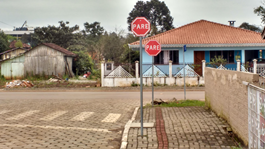 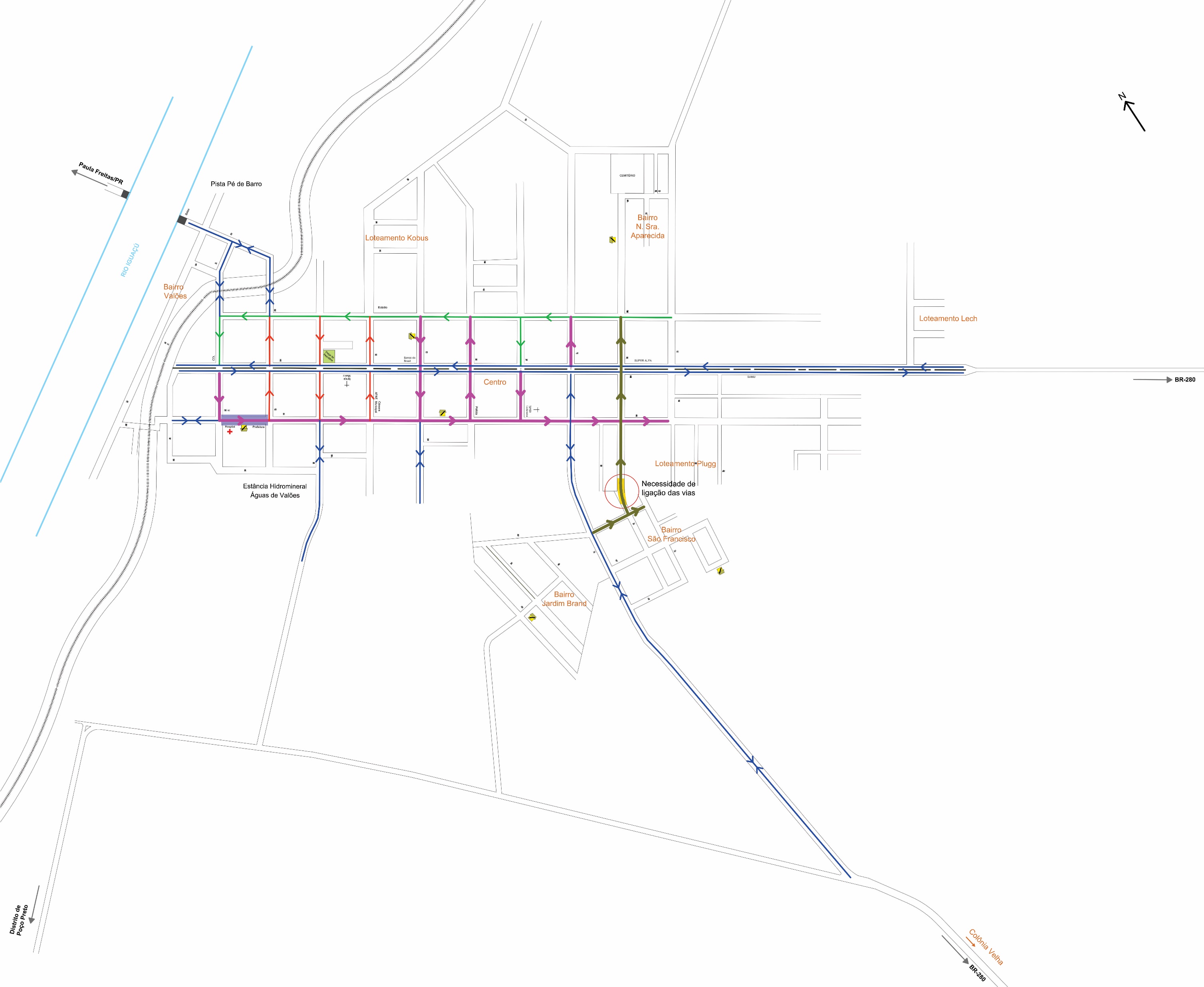 ALTERAÇÕES 
DE TRÂNSITO PROPOSTAS
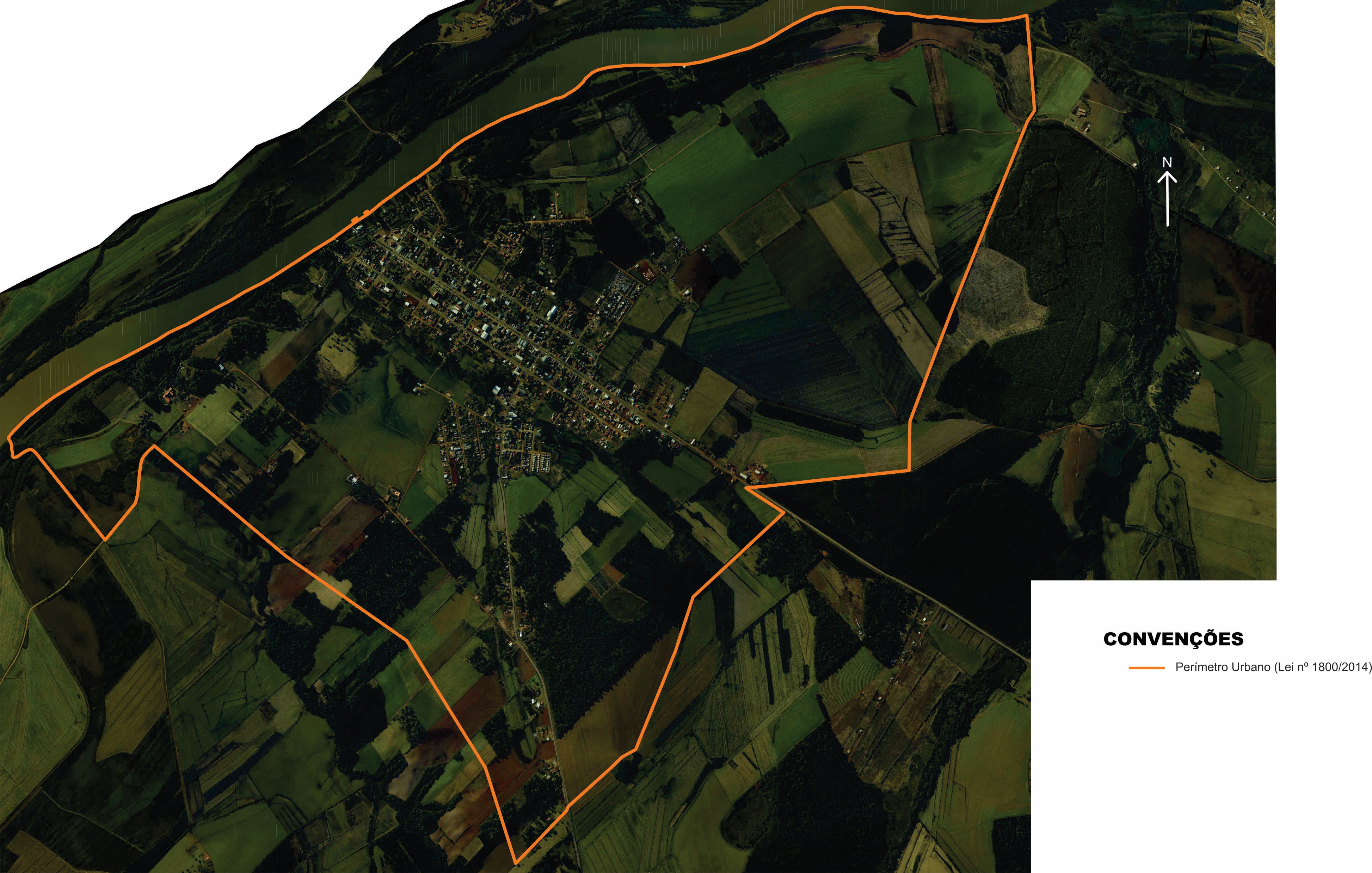 PERÍMETRO URBANO
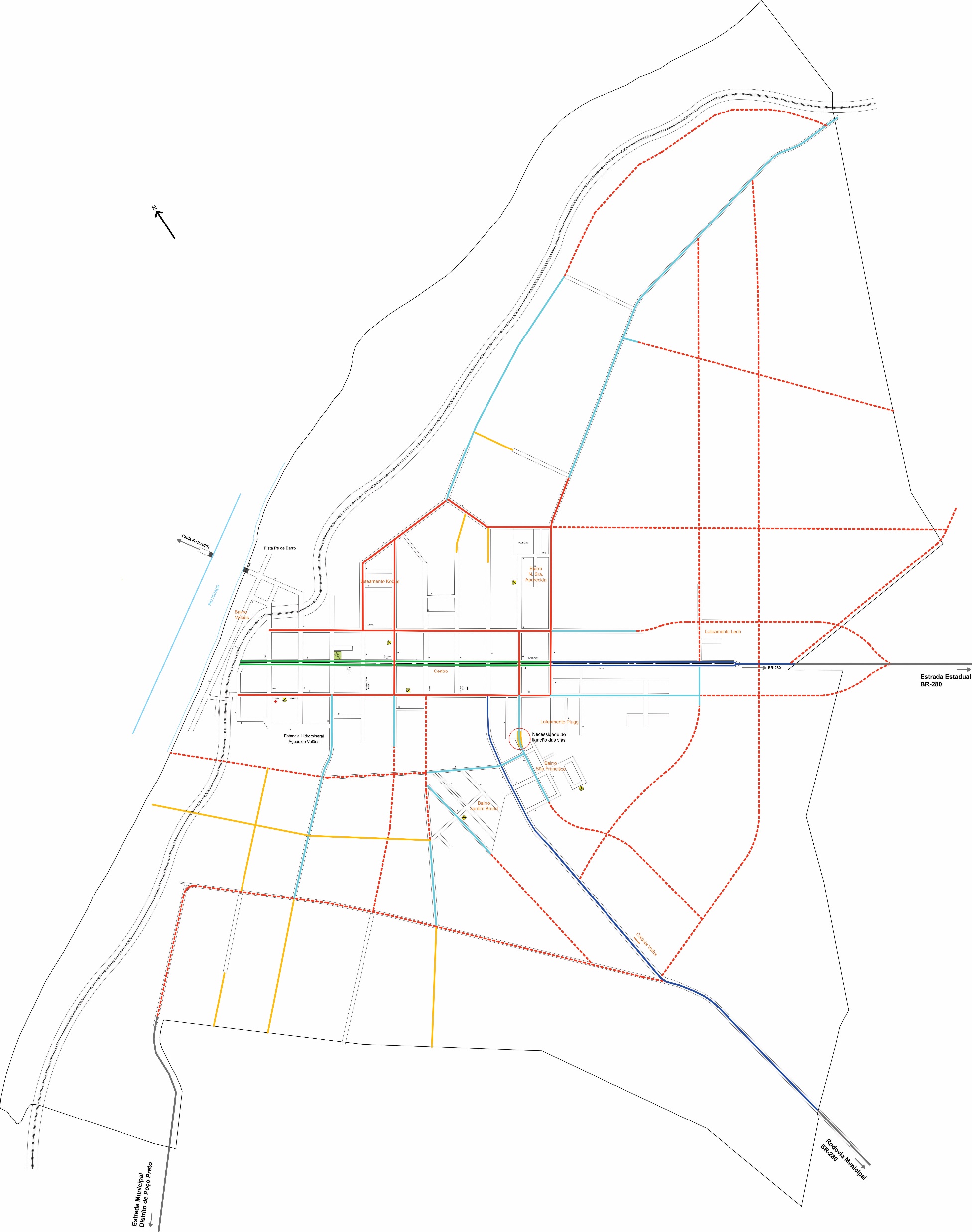 HIERARQUIA VIÁRIA PROPOSTA
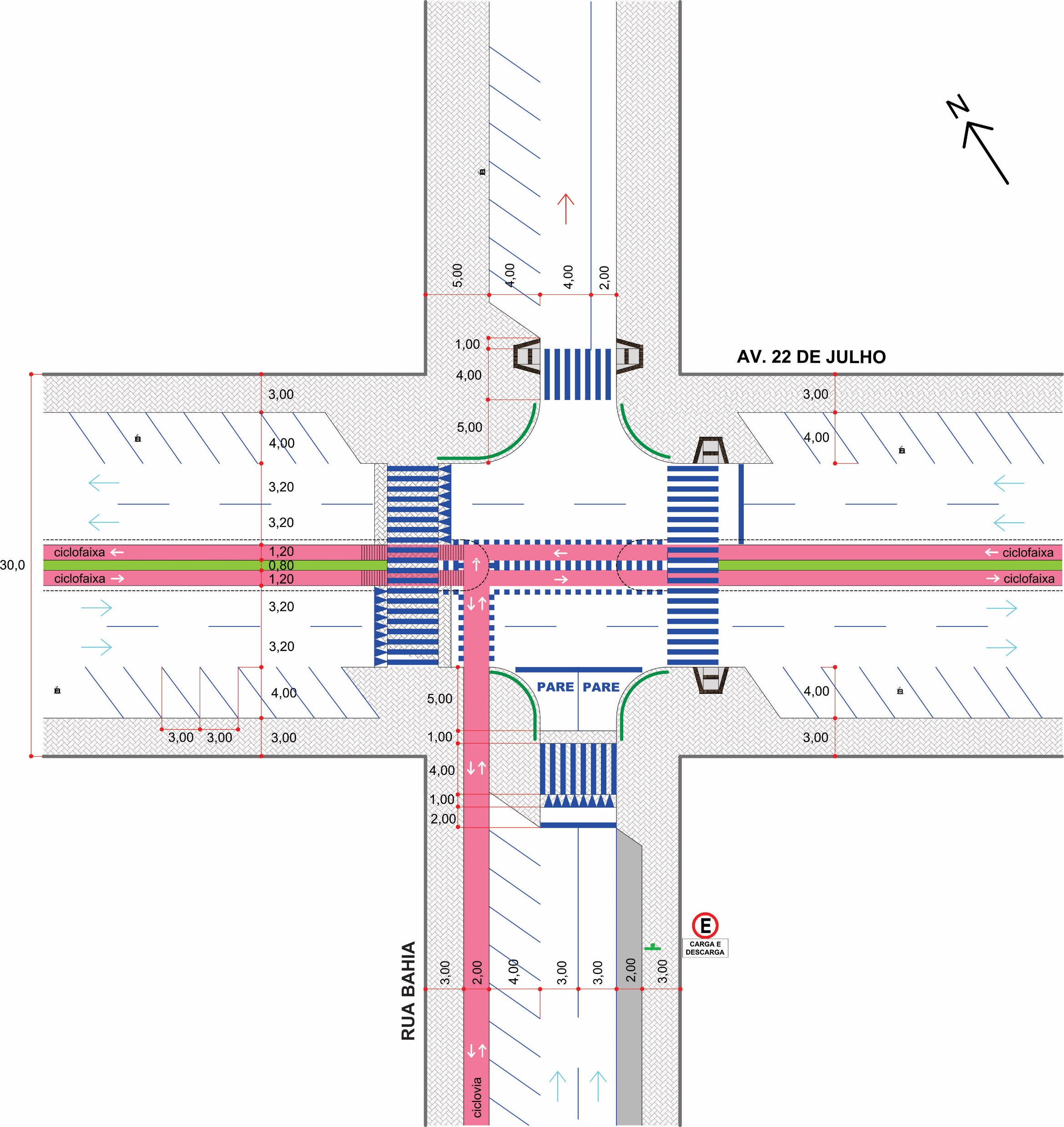 CONFIGURAÇÃO DA INTERSEÇÃO 
AV. 22 DE JULHO
 COM A R. BAHIA
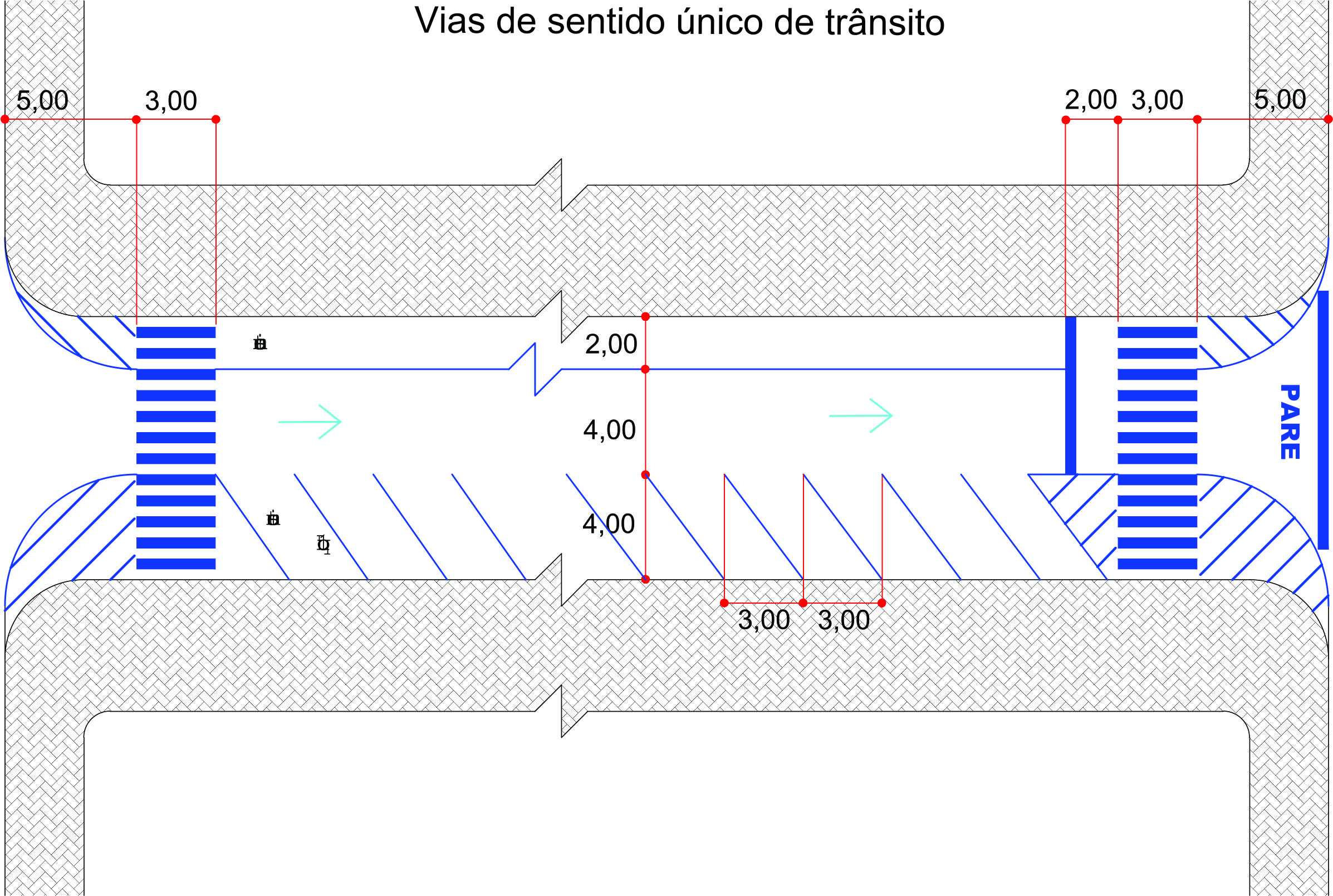 CONFIGURAÇÃO DAS VIAS TRANSVERSAIS DE SENTIDO ÚNICO
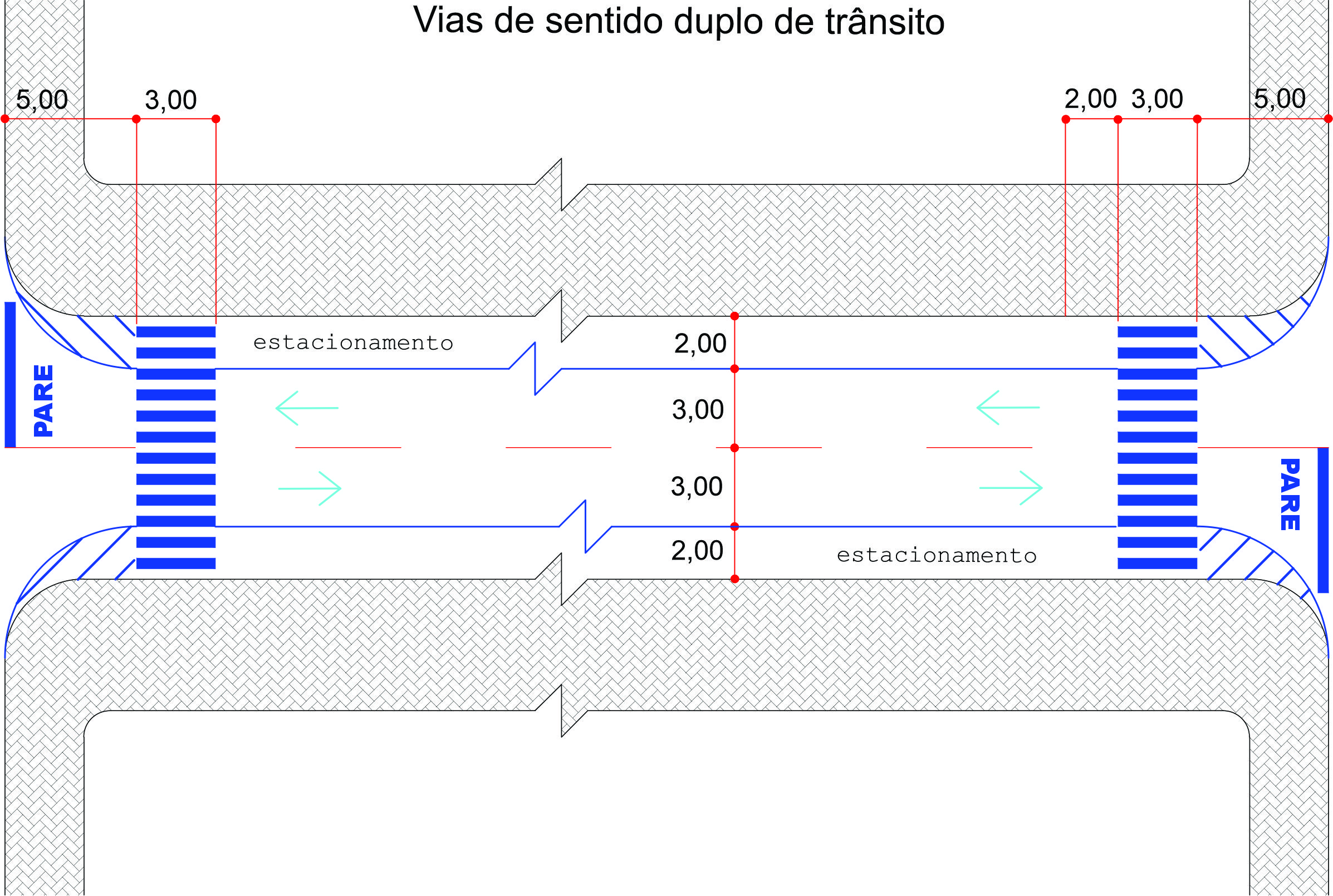 CONFIGURAÇÃO DAS VIAS TRANSVERSAIS DE SENTIDO DUPLO
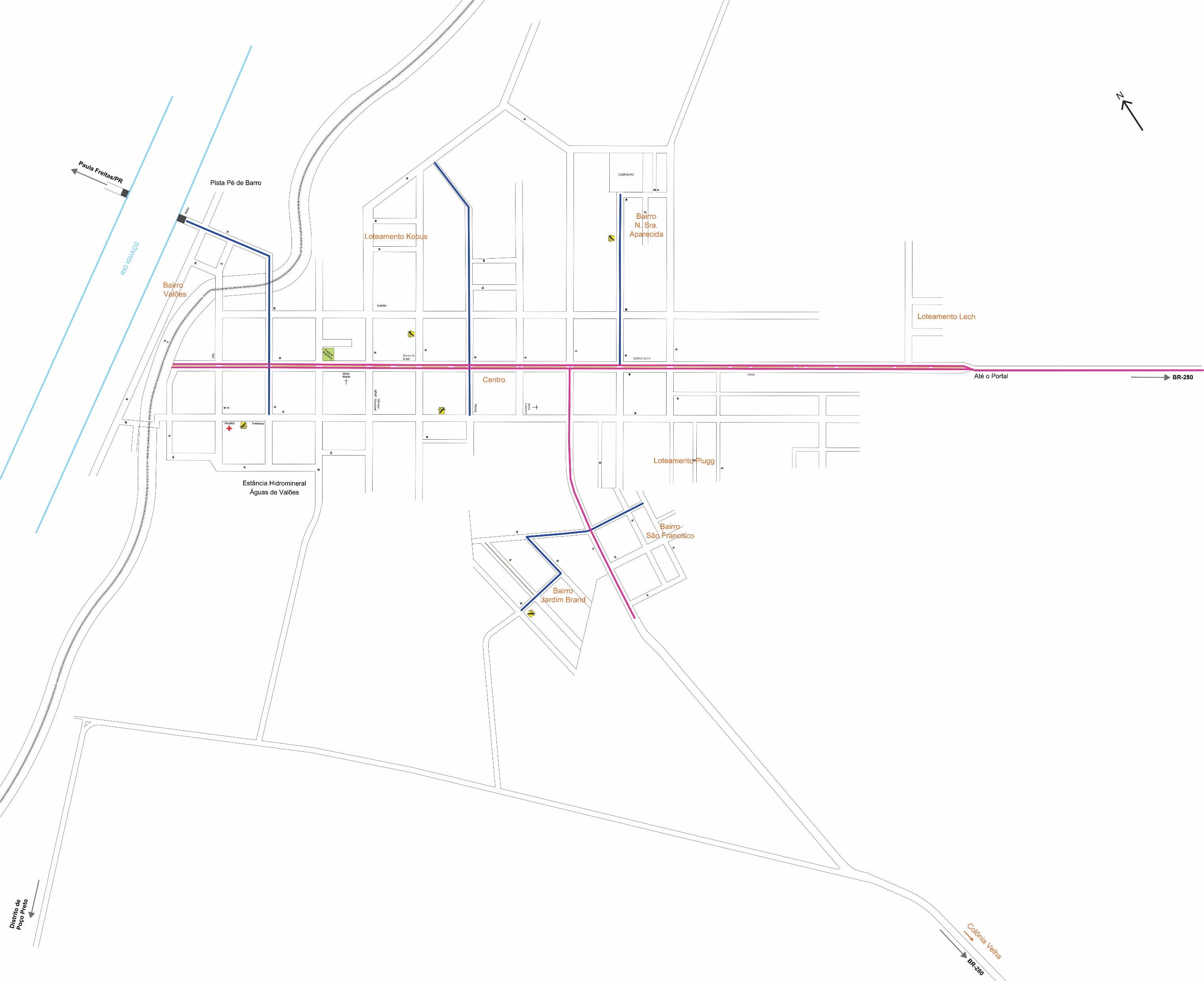 PROPOSTA DE 
REDE CICLOVIÁRIA
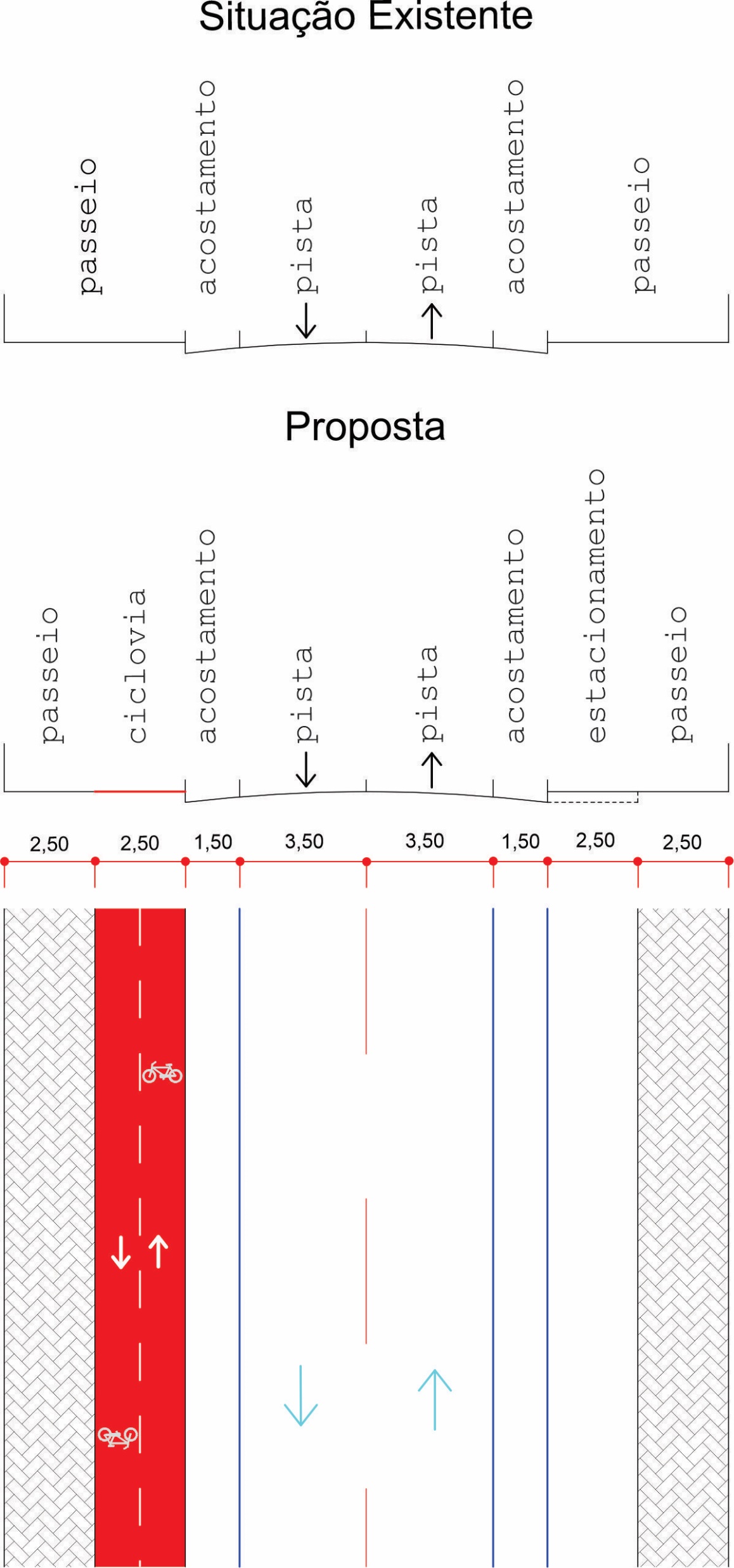 CICLOVIA DA 
RUA BAHIA
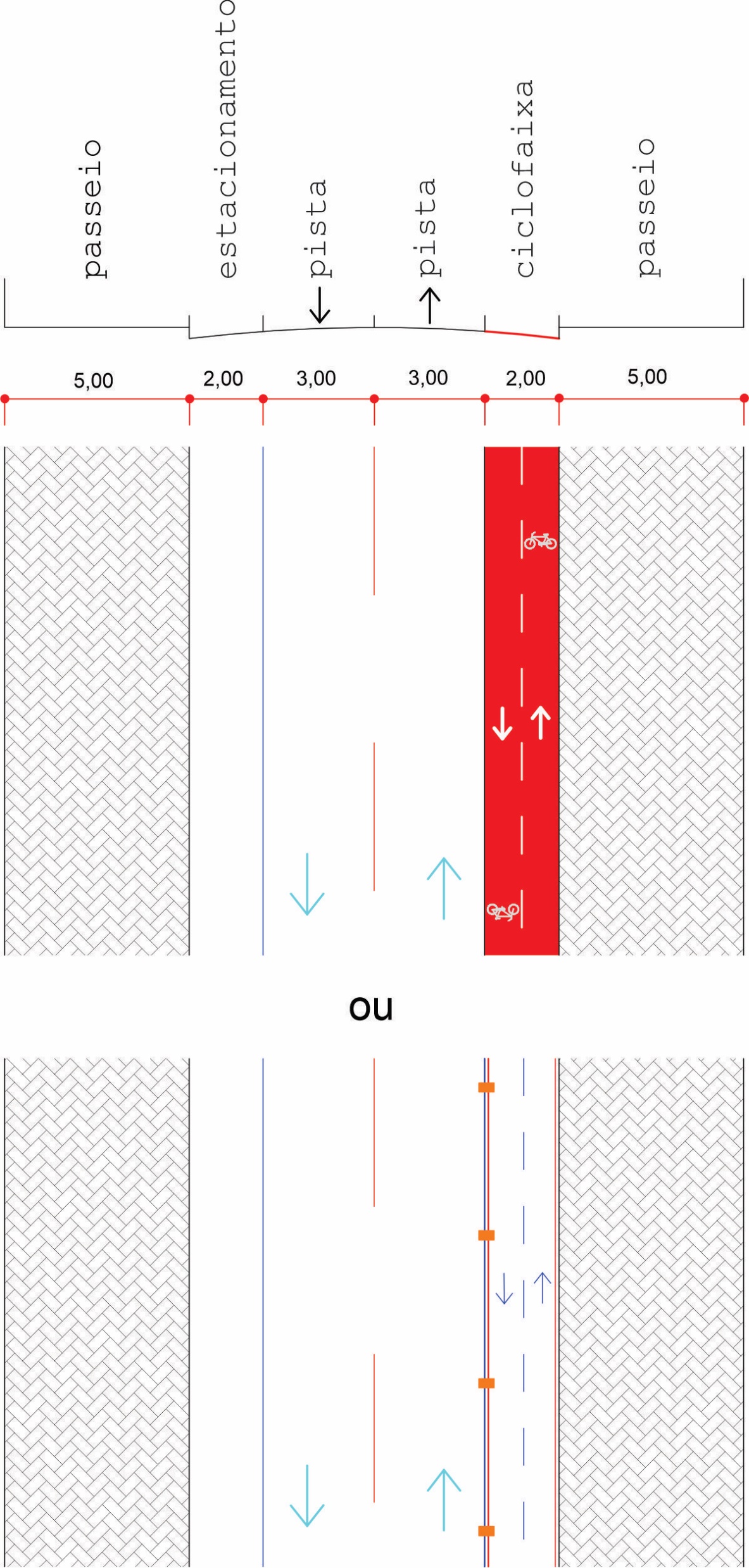 DETALHES DAS CICLOFAIXAS
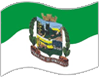 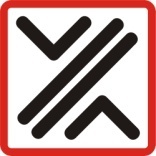 VIA 11 Consultoria, Estudos e Projetos de Mobilidade Urbana Ltda.
CNPJ 03.427.492/0001-94
Rua Coronel Santiago, 400 sala 09
89203-560 – Joinville (SC)
(47) 3433-6007 ou (47) 9 8826-0404
via11@via11.com.br ou paulo@via11.com.br